熱帶雨林
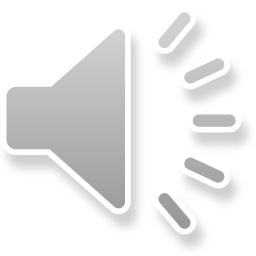 分布地區
熱帶雨林主要分佈在南北緯10度之間，其中以南美洲亞馬遜河盆地及非洲剛果盆地部分的面積最廣，在東南亞則較為分散。
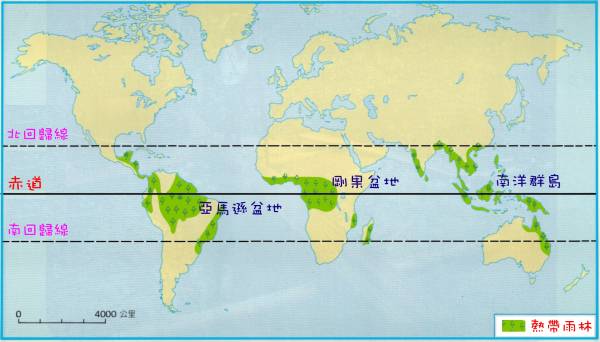 特徵
降雨量高，每年降雨量超過2000毫升。氣候穩定，由於陽光充足，因此整年都很熱，同時助長了不同種類的植物。
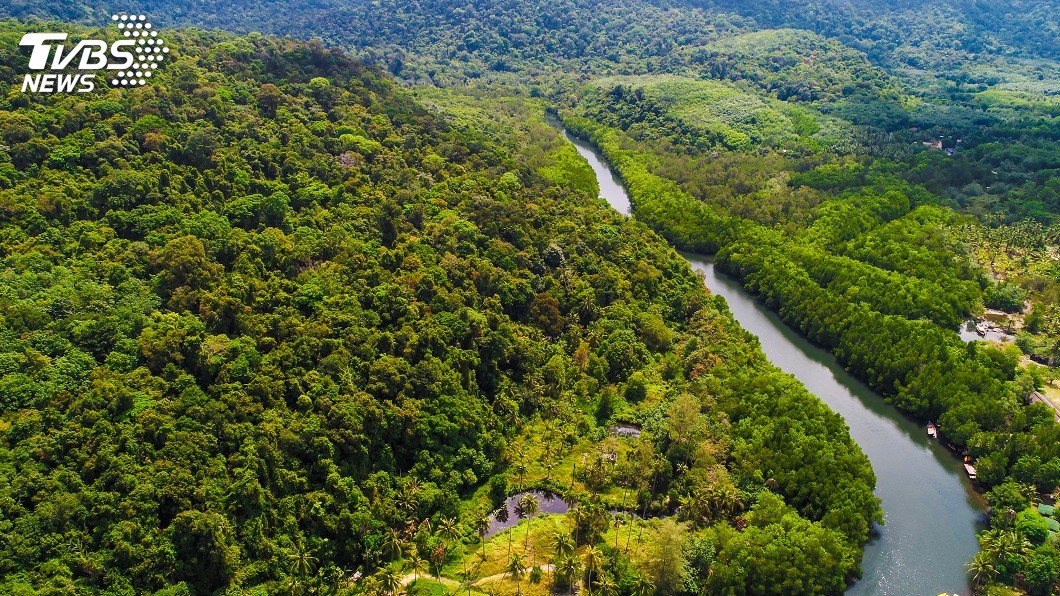 由於現時有超過四分之一的現代藥物是由熱帶雨林植物所提煉，所以熱帶雨林也被稱為「世界上最大的藥房」
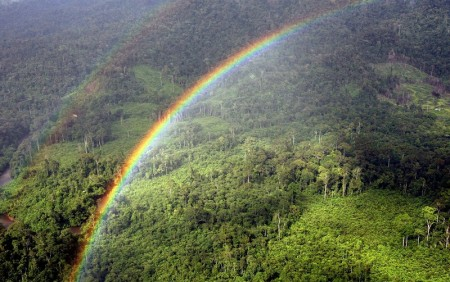 世界三大熱帶雨林
亞馬遜雨林
巴西境內的亞馬遜河流域一帶的雨林為世界最大。亞馬遜河流域橫跨赤道南北，總面積約為550萬平方公里。
非洲赤道雨林
南北對稱的氣候非洲因赤道橫貫大陸中部，故有「熱帶大陸」之稱。總面積約為200萬平方公里，為世界第二大。
婆羅洲赤道雨林
婆羅洲是分屬於三個國家的島嶼，總面積約為74萬平方公里，為世界第三大。這三個國家分別為印尼、馬來西亞和汶萊。印尼的四個省占全島總面積的2/3，為最大的一部分。
熱帶雨林動植物
雨林雖然占全球不及7%土地面積，卻擁有全球50-70%的生物物種，可以說熱帶雨林是地球上最豐富、最古老、最有生產力、也是最複雜的生態系統。
大嘴鳥
紅眼樹蛙
美洲豹
川金絲猴
皇帝絹毛猴
食人魚
大王花
炸彈樹
曼陀羅
熱帶雨林減少
2018年全球有12萬平方公里的熱帶森林消失。三分之一是原始雨林面積約3萬6千平方公里。燒荒和砍伐森林增加二氧化碳的排放，降低了"綠肺"吸收二氧化碳的能力。發展畜牧業和農業是使雨林遭破壞的主要原因。
https://youtu.be/U7Iy6nvpvvs

https://youtu.be/Ml2412o86uM
人類過度開發利用：
1、不當商業砍伐、大量農業轉作、採礦
2、經濟快速發展：工商業發展、道路的修築、城市發展
3、管理不當：環保意識低
4、森林火災
過度開採下的熱帶雨林區，全是坑坑巴巴的土色道路。
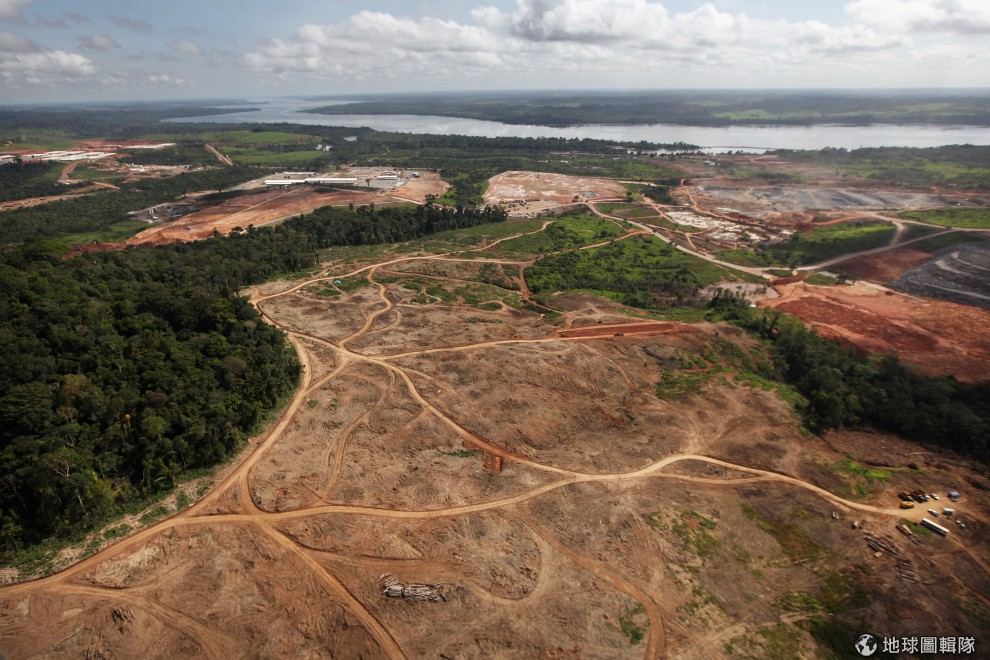 貫穿雨林的道路，要運送木炭讓跨國企業使用。
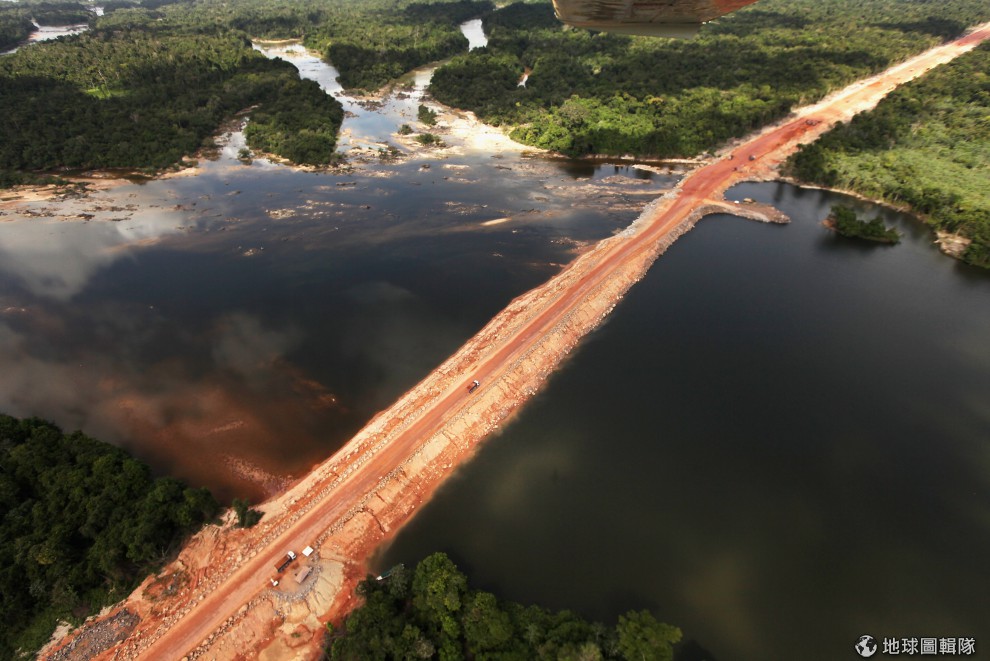 為了開發成農地，熱帶雨林被大量的燒毀砍伐。
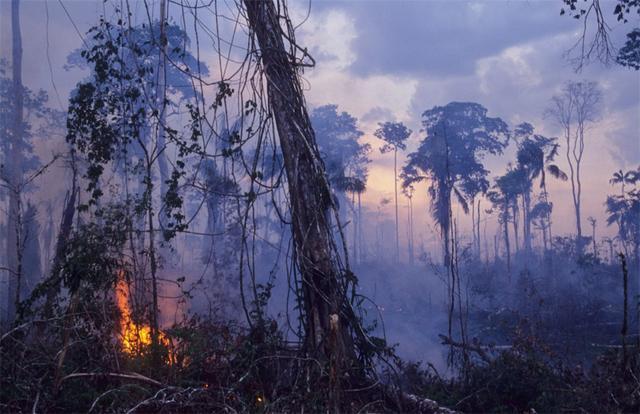 伐木場將砍下來的雨林做加工再製成給工業用的木炭。
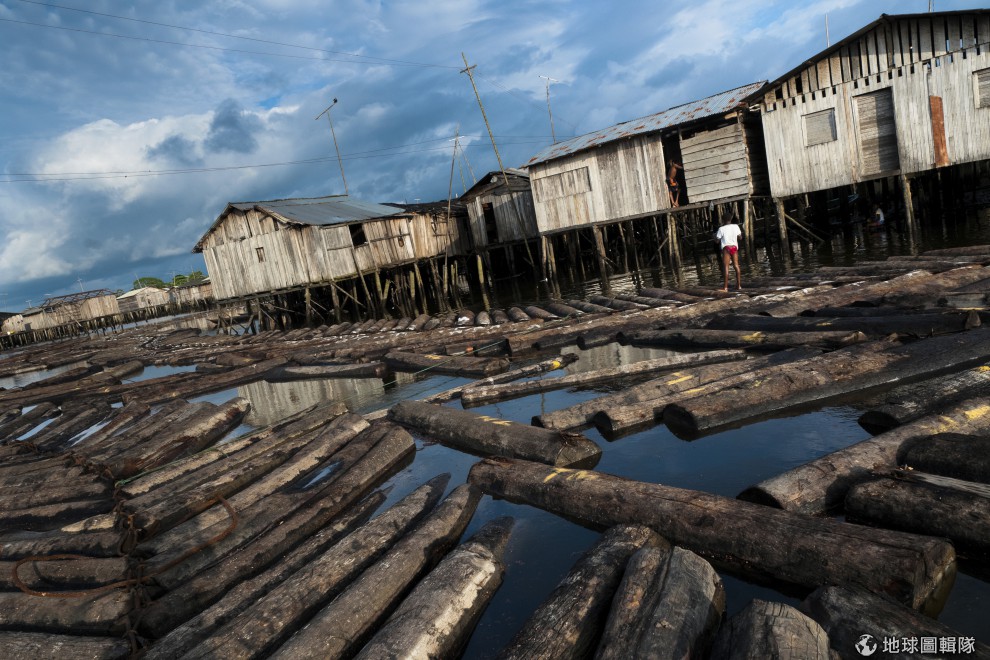 整片綠意的雨林正在急速消失，幾年後，那樣的景色或許也將成為絕響。
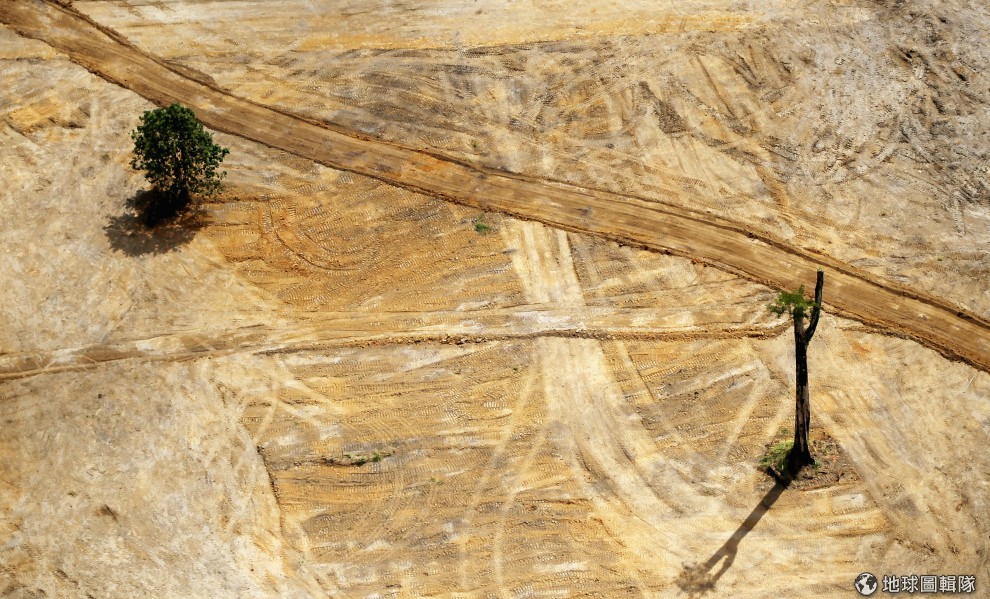 保護熱帶雨林
原始雨林
是指一個森林已經達到非常長久的年齡而沒有遭到顯著的干擾，從而表現出獨特的生態特徵
熱帶雨林好處
熱帶雨林會吸收二氧化碳、產生氧氣，是地球上氧氣總量的40％。
感謝聆聽
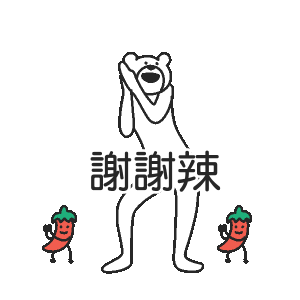 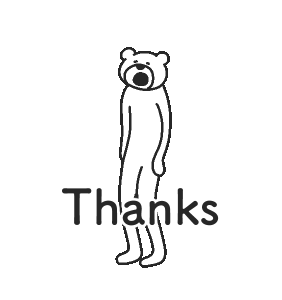 資料/報告:22邱毓晨PPT/報告:18鍾郁岑